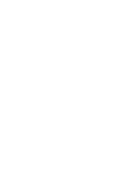 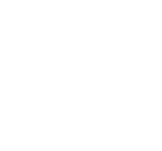 Keprotokolan di Lingkungan Kementerian Riset Teknologi dan Pendidikan Tinggi
Ratih Widyastuti SPsi – Kepala Subbag UPT Humas UNNES
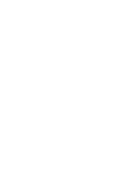 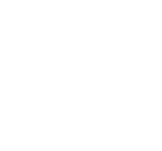 Tujuan Protokol
What?
Who?
When?
Where?
Why?
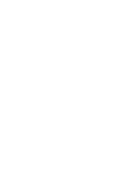 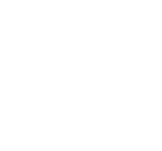 Product Knowledge
Pemahaman
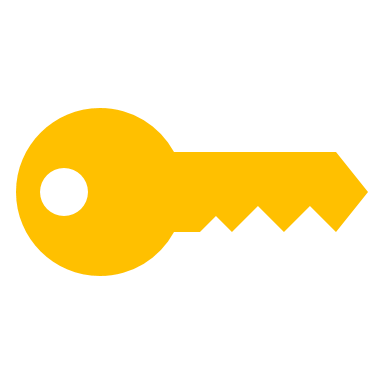 Protokol adalah kunci
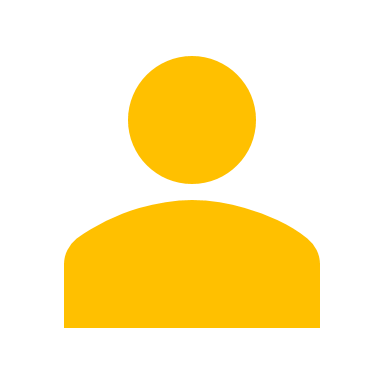 Expert
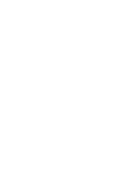 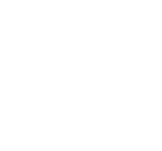 Tata Tempat
Pengaturan tempat bagi pejabat negara, pejabat pemerintahan, perwakilan negara asing, dan/atau organisasi internasional, serta tokoh masyarakat tertentu dalam acara resmi
3
1
2
4
kursi
kursi
kursi
kursi
2
1
3
kursi
kursi
kursi
*) Permintaan yang tidak melanggar esensi kegiatan
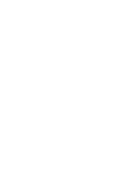 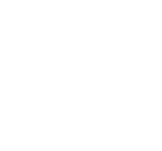 Hal Penting
Penghubung
Komunikasi
Koordinasi
Solusi
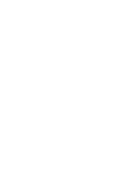 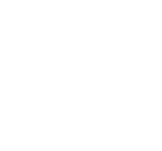 Tata Upacara
Aturan untuk melaksanakan upacara dalam kenegaraan atau acara resmi
A. Upacara Bendera
(Undangan, Susunan Acara, Susunan Panitia, Konsep)
Perencanaan
(Man Power/ Petugas)
Kelengkapan
(Properti)
Perlengkapan
Tata Bendera
Tata Lagu
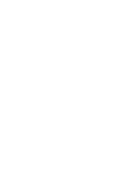 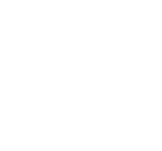 Tata Upacara
Aturan untuk melaksanakan upacara dalam kenegaraan atau acara resmi
B. Non Upacara Bendera
(Promosi dan Mutasi)
Pelantikan Pejabat
(Penerimaan Maba, Wisuda, Dies Natalis, Pengukuhan Guru Besar, Pemberian Gelar Doktor Kehormatan, Lain-lain)
Upacara Akademik
Upacara Peletakan Batu Pertama
Penandatanganan MoU
Persemayaman Guru Besar
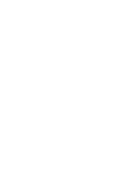 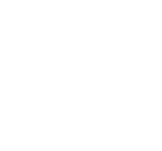 Tata Penghormatan
Aturan untuk melaksanakan pemberian hormat bagi pejabat negara, pejabat pemerintahan, perwakilan negara asing, dan/atau organisasi internasional, serta tokoh masyarakat tertentu dalam acara resmi
Untuk Orang atau Subjek
Untuk Lambang atau Objek
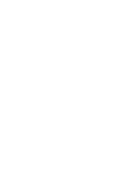 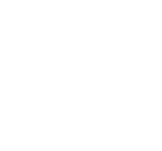 SMART-CREATIVE
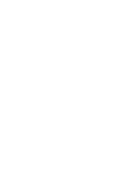 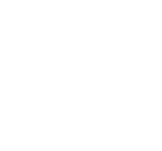 Meminimalisir Kesalahan
Rundown
Data
Referensi
Check List
Connection
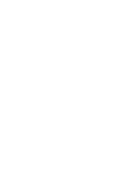 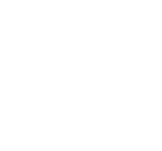 LAYOUT
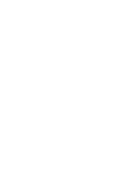 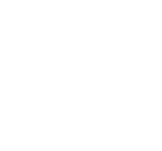 Layout Upacara Bendera di Lapangan
5
Keterangan
Pembina Upacara
Pemimpin Upacara
Tiang Bendera
Pimpinan Tinggi Madya dan Undangan VIP
Korps Musik
Petugas Upacara
Petugas Upacara (Cadangan)
Peserta Upacara
Ajudan
9
1
4
6
3
7
2
8
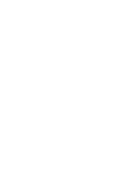 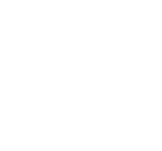 Layout Upacara Pelantikan Serah Terima Jabatan
Keterangan
A 
PB 
PL
B
C
D
E
F
LN
P
WP
BMP
BR
BPT 
M 
S
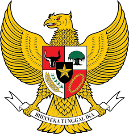 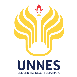 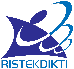 Rektor
Pejabat Baru
Pejabat Lama
Pimpinan Tinggi Madya
Undangan Lain
Dharma Wanita
Rohaniwan
Pembawa Acara dan Pembawa Keputusan
Lambang Negara
Gambar Presiden RI
Gambar Wakil Presiden RI
Bendera Merah Putih
Bendera Ristekdikti
Bendera Perguruan Tinggi
Meja
Saksi
LN
P
WP
BPT
BR
BMP
F
A
S
M
E
B
PB
PL
D
C
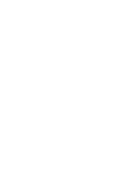 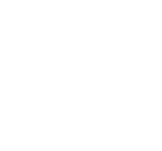 Layout Upacara Penandatangan Nota Kesepahaman atau Perjanjian Kerjasama
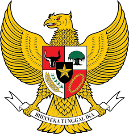 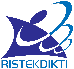 Keterangan
A1
A2	
B
C
D
E
LN
P
WP
BMP
BR
BNI
BNA
LN
Pihak Asing
Pihak Indonesia
Delegasi Tamu Asing
Delegasi Tuan Rumah Indonesia
Pers, Media
Pembaca Acara dan Nota Kesepahaman
Lambang Negara Indonesia
Gambar Presiden RI
Gambar Wakil Presiden RI
Bendera Merah Putih
Bendera Ristekdikti
Bendera Negara Indonesia
Bendera Negara Asing
P
WP
BR
BMP
A2
A1
E
BNI
BNA
C
B
D
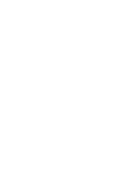 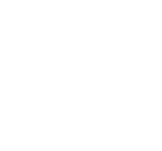 Terima Kasih